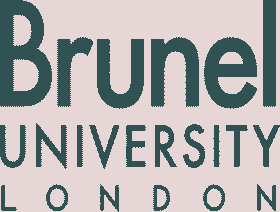 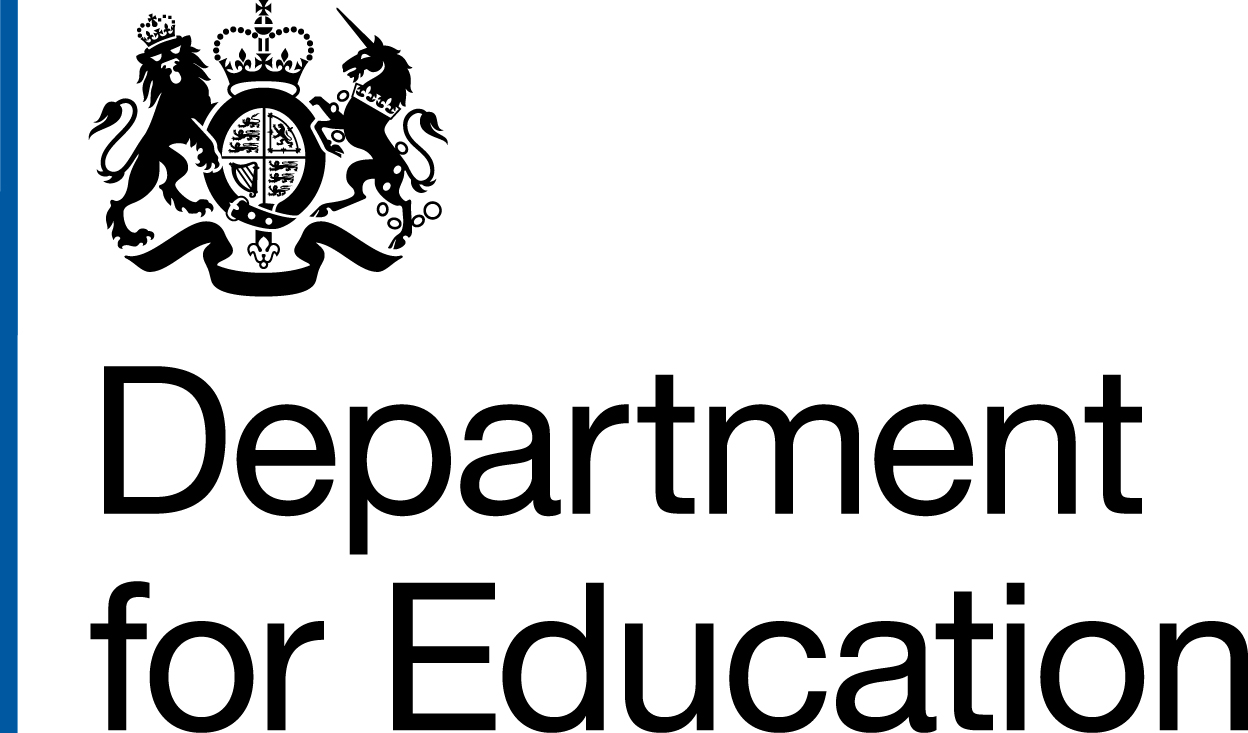 Objectives of Mathematics teaching

Valsa Koshy
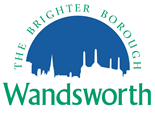 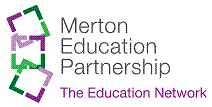 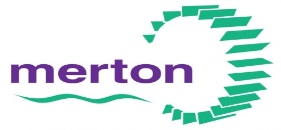 Facts -  basic ‘atoms’ of mathematical knowledge
Skills  -  well-defined multi-step procedures, learned with understanding through discussions, explanations and examples.
Conceptual structures -  a set of concepts and their inter-relationships.
General strategies - - problem solving strategies 
Attitudes to Mathematics involve the learner’s feelings and responses. All learners should be encouraged to enjoy mathematics and apply it. 
Appreciation involves awareness of the role of mathematics in everyday life (HMI 1979; Koshy, 1999 and 2011)
[Speaker Notes: Objectives of teaching Mathematics 
In practice
Facts 
Discussion of terms and symbols, in small groups and with the whole class.  Keep ‘fact books’ and personalised ‘glossaries’. The book goes with the children to their new classes. The words and names become part of the child’s conceptual structures in time. 
Skills 
Procedures and methodology. Group discussions and conferences on strategies used and analysed. Error patterns discussed and also use ‘pretend children’s’ mistakes and seek explanations. ‘Can you explain to ...’ as a strategy.    
Conceptual Structures 
Focus on explanations during practical tasks supporting formalisation. Create ‘cognitive conflict’ with class activity ‘ I agree’ ‘ I disagree’ statements, structured games and by modifying  closed lesson plans to generate discussions.   
General Strategies 
A range of group and pairs problem-solving activities based on both ‘pure’ and ‘real-life’ mathematics. Develop problem-solving process of reasoning, conjecturing and communicating.  ‘Personal’ diaries to record own methods using word and diagrams to be completed when appropriate (after discussions). Home tasks and puzzles.   
Attitudes to Mathematics 
Make mathematics have relevance to real-life by using distance learning tasks (home-based) involving parents.  Structured games and ‘talking’ tasks including those using calculators. Mathematics from existing stories and construction of new ‘group’ mathematical stories.]
Neuro- scientific research
    Talk is necessary not just for learning, but also for the building of the brain itself as a physical organism, thereby expanding its power. If, as has long been known, the first years of life -  and the primary phase of schooling, more or less - is one in which the brain in effect restructures itself, building cells, making new fibre connections between cells, pruning old ones, developing the capacity for learning, memory, emotional response and language, all on a scale which decreases markedly thereafter.  So, talking actively and vigorously fuels these processes.
The nature of the human mind, on meta-cognition and on collaborative learning - all converge on the principle that children must think for themselves before they truly know and understand, and that teaching must provide them with those linguistic opportunities and encounters which will enable them to do so.

Robin Alexander (2008) Rethinking classroom talk